Elizabeth Revision Booklet
Name:                                                        .
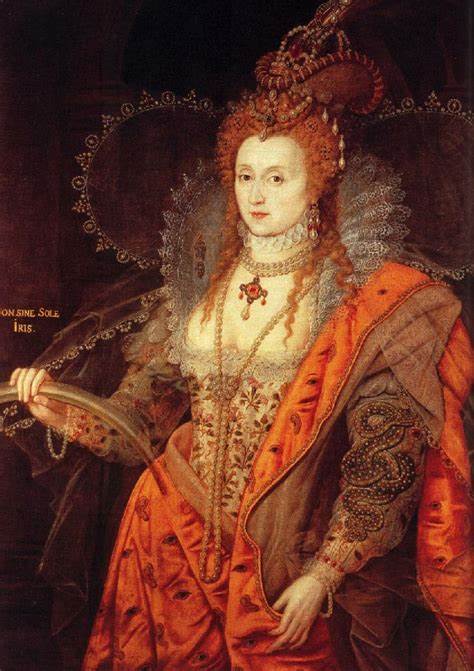 Government
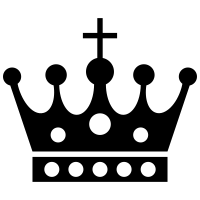 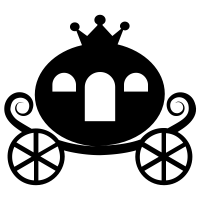 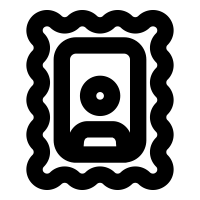 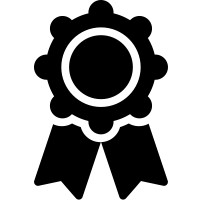 Brings together all poor laws
Severe punishments for beggar such as whipping and sent away
Alms-houses and houses of correction were set up
Re-organised the collection of the poor rate: anyone who refused to pay would be fined and imprisoned
One of the main aims was to deal with the idle poor. Now they were being punished and made an example of. 
The deserving poor were receiving some benefits.
The poor law of 1601 remained for 250 years.
Rich and Poor
1601 Poor Law
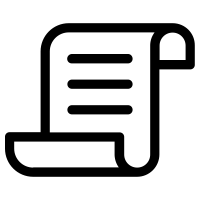 Views of the Theatre
Entertainment
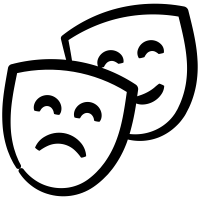 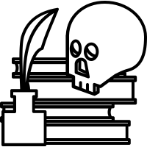 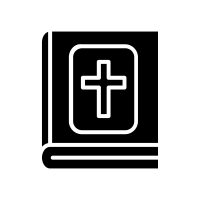 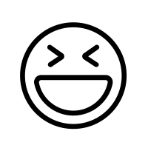 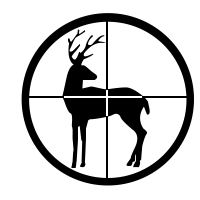 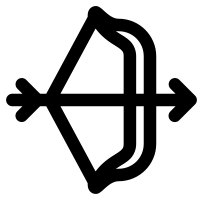 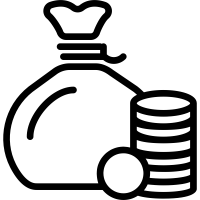 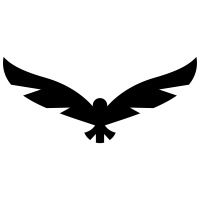 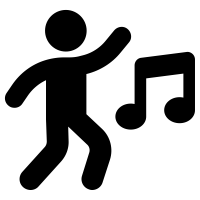 Cruel Sports
Religious Settlement
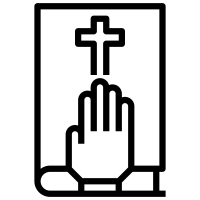 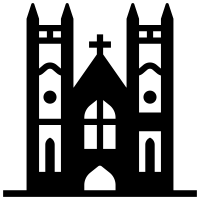 Act of Supremacy
England became a Protestant country again
Elizabeth was now the Head of the Church
Her title was the Supreme Governor of the Church
Bishops would help her govern the new Church
Everyone in a position of authority had to swear an oath of loyalty
If they refused to do this three times, they would be executed
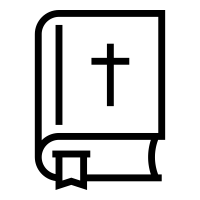 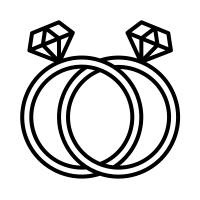 The Act of Uniformity
A new Protestant prayer book had to be used in every church
All clergymen had to take an oath to agree to use it
Church services were now in English rather than Latin 
The Bible was all in English
Ornaments were allowed in the churches
Clergy to wear vestments and allowed to marry
Anyone who refused to attend the new church would be fined
 one shilling per week
Elizabeth realised that the church was very wealthy and she wanted to have some of this. 
This act allowed Elizabeth to take land and buildings belonging to the church. As a result, the church lost lots of money.
125 commissioners were appointed. 
Their job was to tour the country to make sure that the clergy were following the new rules of the church.
These articles laid down the beliefs of the Church of England.
The Acts of Exchange
The 39 articles 1563
The Visitations
Catholic Threat
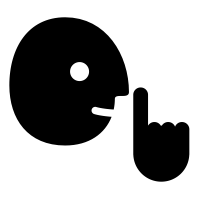 The Earl of Westmoreland and Northumberland planned to replace Elizabeth with Mary Queen of Scots

46, 000 men marched south and were besieged in York.
The Pope excommunicated Elizabeth from the Church (kicked her out). He ordered Catholics not to obey her.
Organised by an 
Italian banker. 

The plan was for the Spanish army to invade England and replace Elizabeth with Mary.
Francis Throckmorton organised a plot for France to invade, free Mary and overthrow Elizabeth.
Coded letters were discovered between Mary and Anthony Babington. 

Mary was executed.
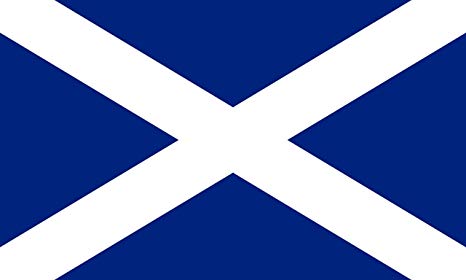 The Puritans
Prophesying: Puritans started to meet and discuss the bible at meetings. In 1576 Grindal (the Archbishop) defended these meetings, but Elizabeth saw them as dangerous: she thought they were planning disorders.
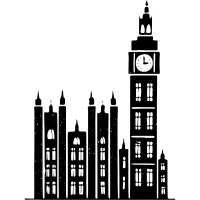 The Vestments Controversy: many puritan priests refused to wear vestments because they were too similar to clothing worn by catholic priests.
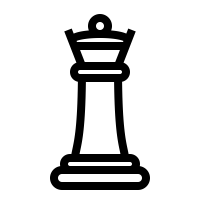 The Marprelate tracts: A series of pamphlets that criticized the church and bishops. The pamphlets were very violent and offensive.
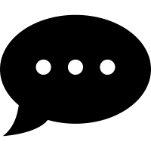 Proposals by Thomas Cartwright: He was a Cambridge lecturer who suggested the abolition of all bishops and for churches to be ruled by elders. This would threaten Elizabeth as Supreme Governor, he had to flee to Geneva.
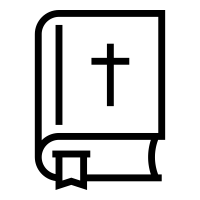 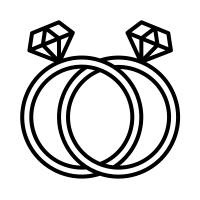 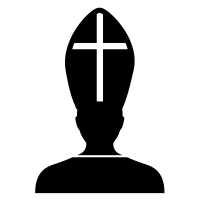 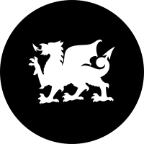 The Spanish Armada
Causes of the Armada
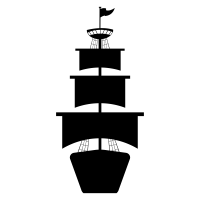 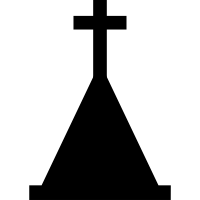 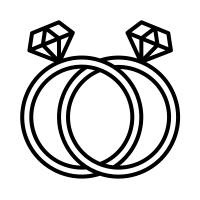 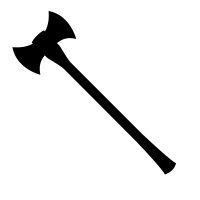 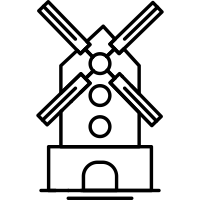